ΤΟ  ΠΟΤΑΜΑΚΙ
Από που είσαι, ποταμάκι; 
Από `κείνο το βουνό.
 Πώς τον λέγαν τον παππού σου; 
Σύννεφο στον ουρανό. 
Ποια είναι η μάνα σου; 
Η μπόρα. 
Πώς κατέβηκες στη χώρα; 
Τα χωράφια να ποτίσω και τους μύλους να γυρίσω.
 Στάσου να σε ιδούμε λίγο, ποταμάκι μου καλό. 
Βιάζομαι πολύ να φύγω,                        ν’ ανταμώσω το γιαλό.
ΑΡΧΗ
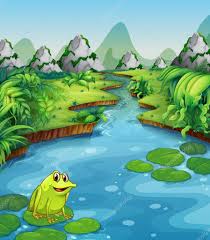 ΑΡΧΗ
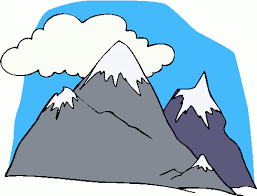 ΑΡΧΗ
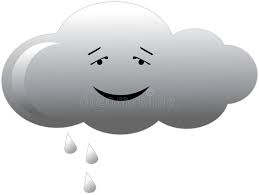 ΑΡΧΗ
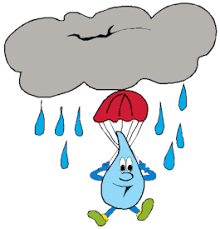 ΑΡΧΗ
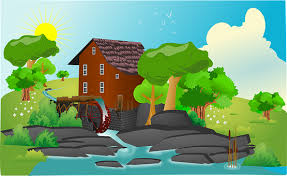 ΑΡΧΗ
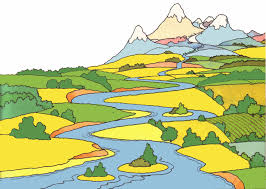 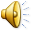 ΑΡΧΗ